Lesson 4Aggressors Invade Nations
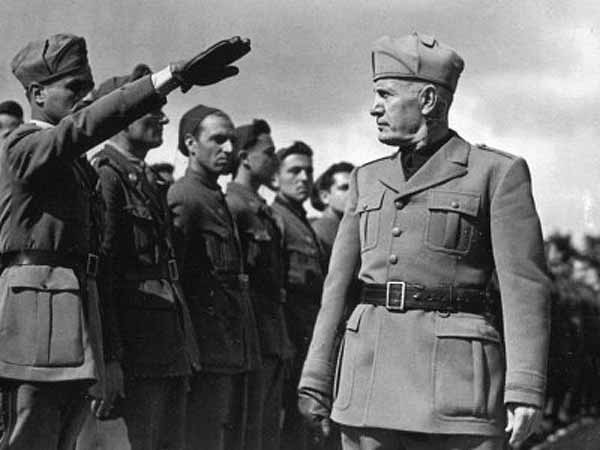 Setting the Stage
By the mid-1930s, Germany and Italy seemed bent on military conquest.  The major democracies –Britain, France and, the United States- were distracted by economic problems at home and longed to remain at peace.  With the world moving toward war, many nations pinned their hopes for peace on the League of Nations.  As fascism spread in Europe however, a powerful nation in Asia moved toward a similar system.  Following a period of reform and progress in the 1920s, Japan fell under military rule.
#5a   Answer the questions based on the timeline.
#5b
Guernica –Pablo Picasso (1937)
#6           Critical Thinking
Answer:  
What were Picasso’s probable motives for painting Guernica?    See Pg. 513

What feelings do you think Guernica stirred in the public in the late 1930s?

What was the major weakness of the League of Nations?  Pg. 508

Why did Churchill believe that Chamberlain’s policy of appeasement was a defeat for the British? Pg. 514

What similar goals did Hirohito, Mussolini, and Hitler have in common?